Culture
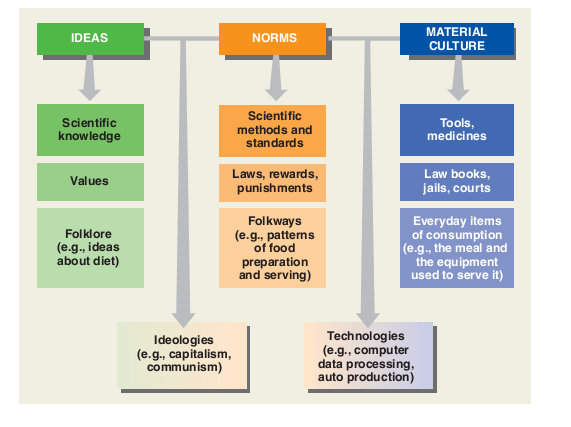 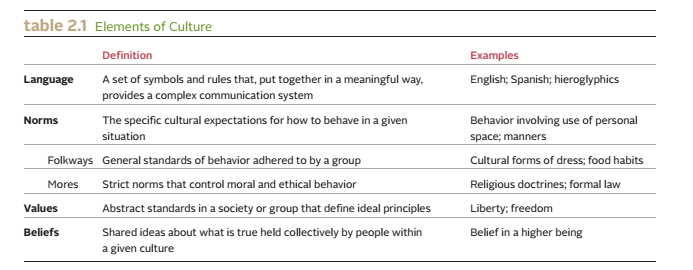 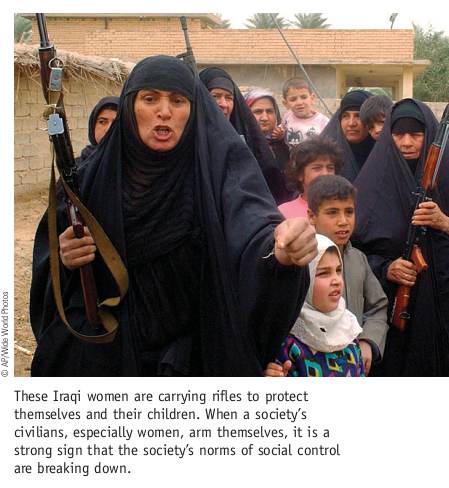 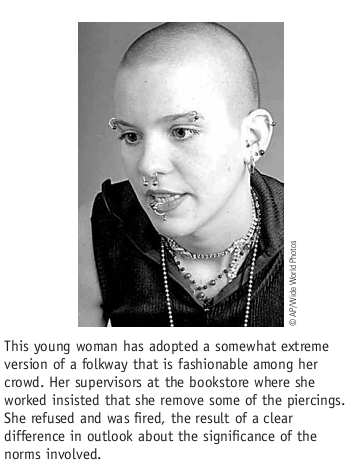 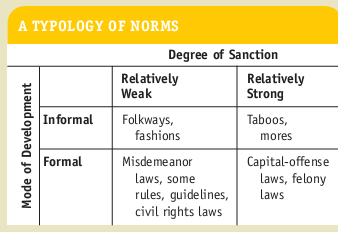 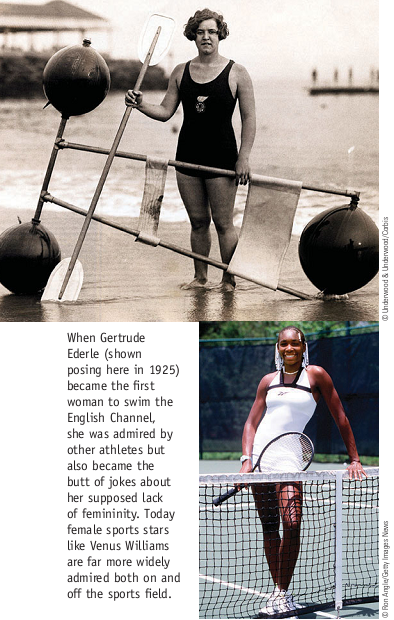 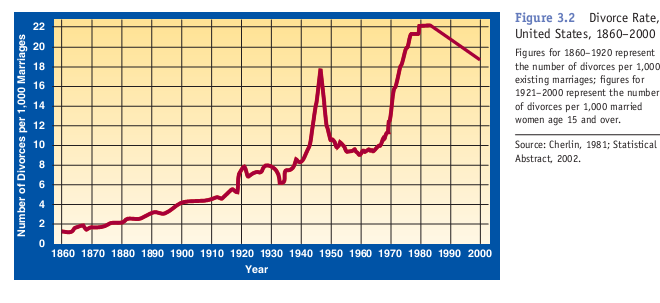 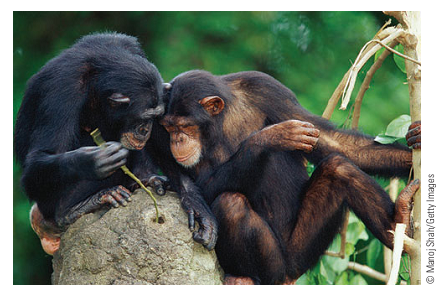 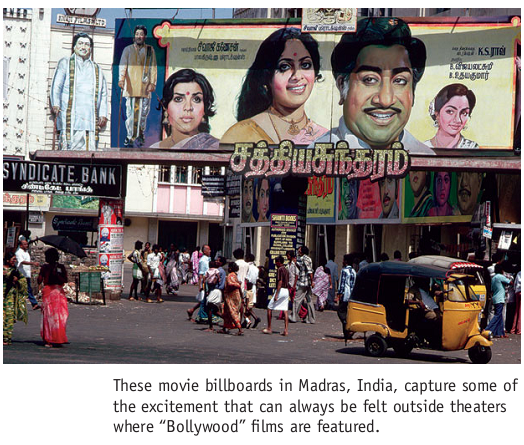 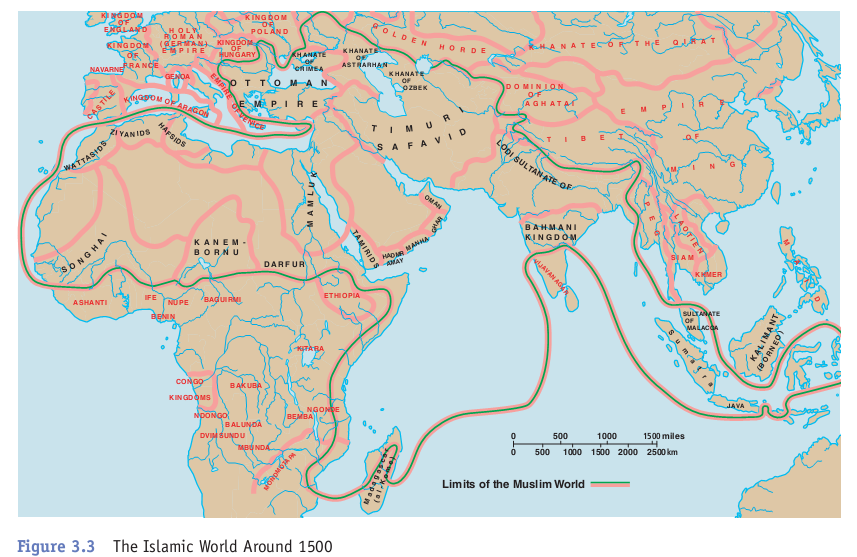 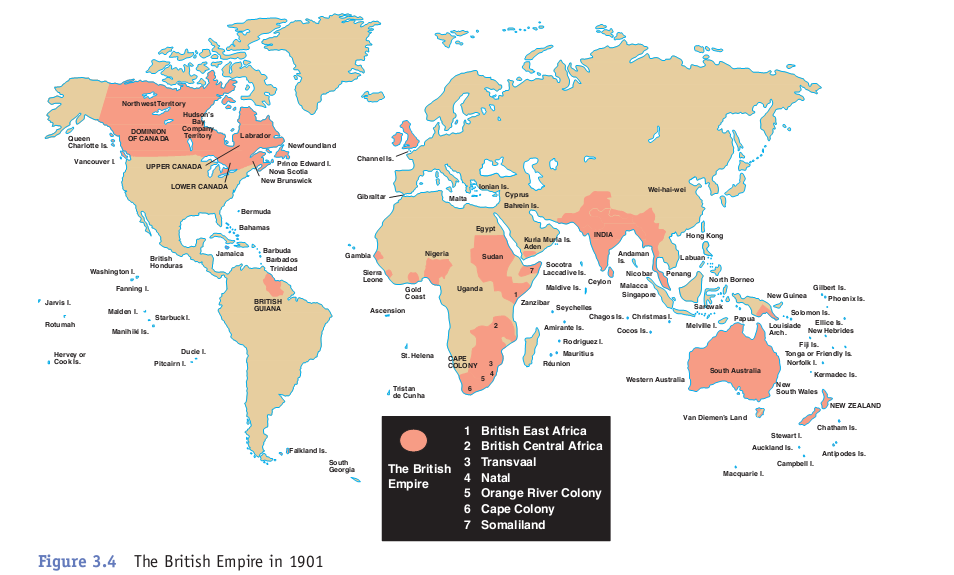 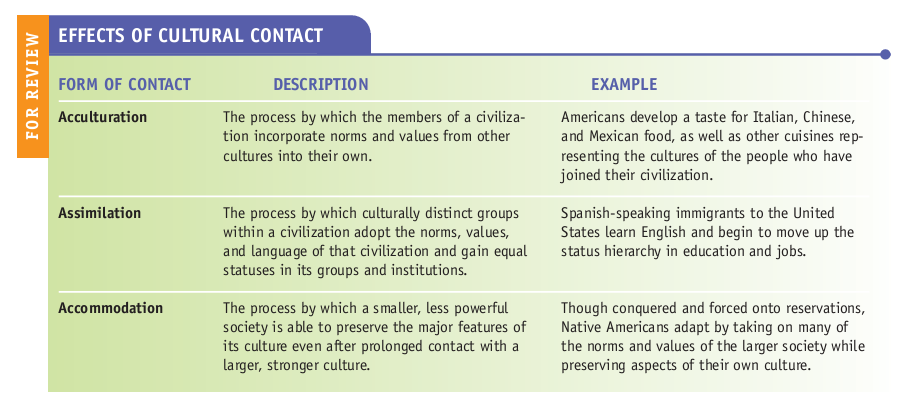 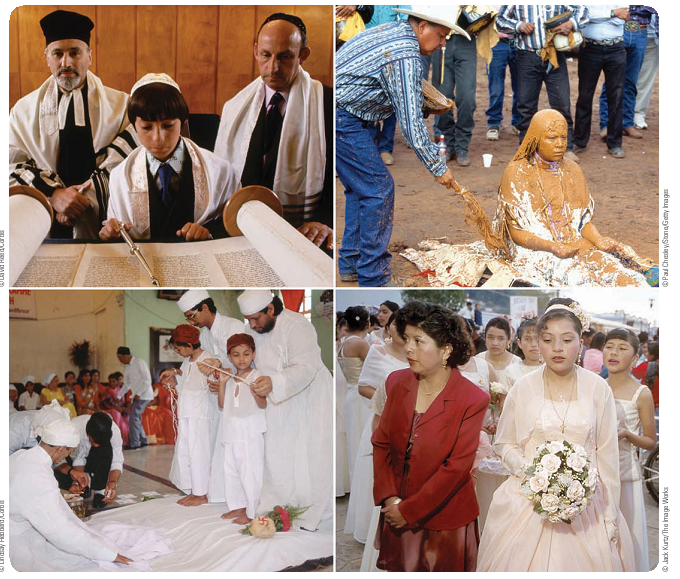 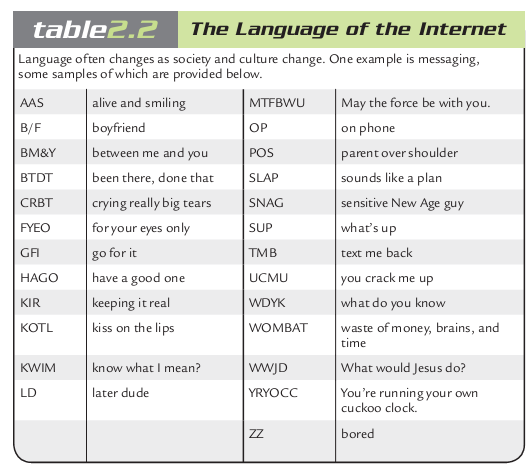 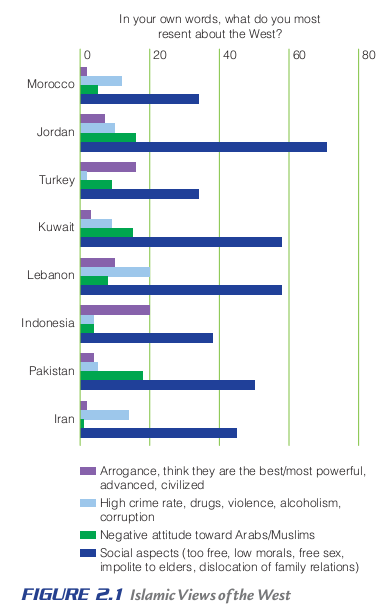 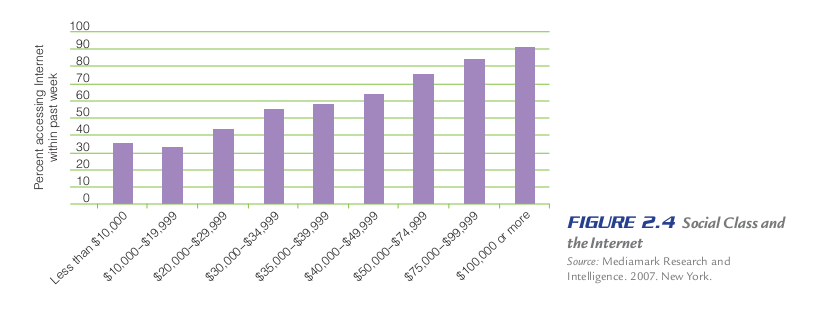 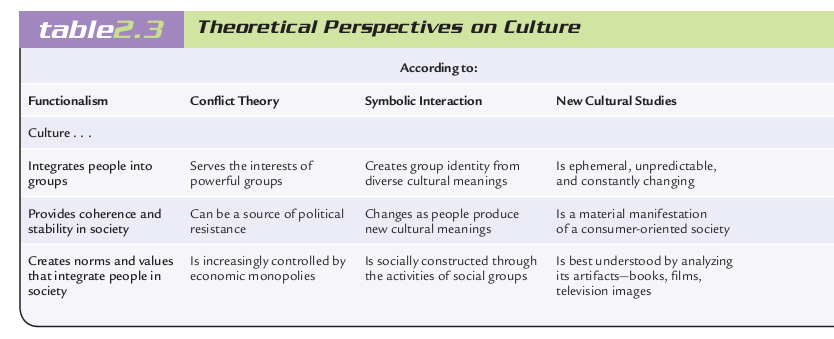 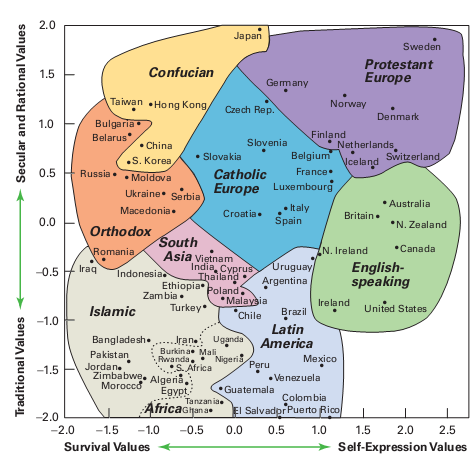 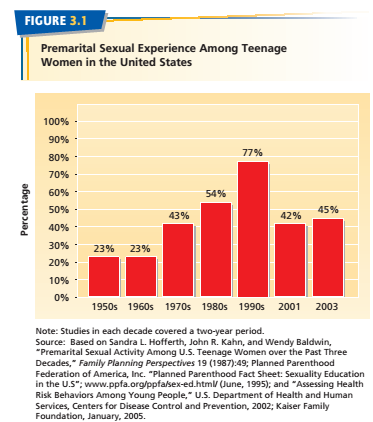 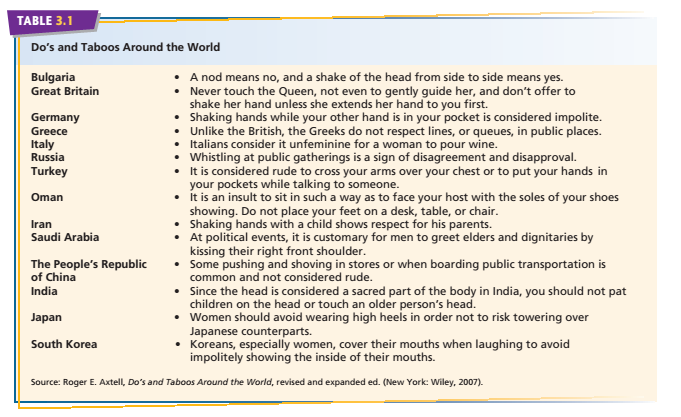 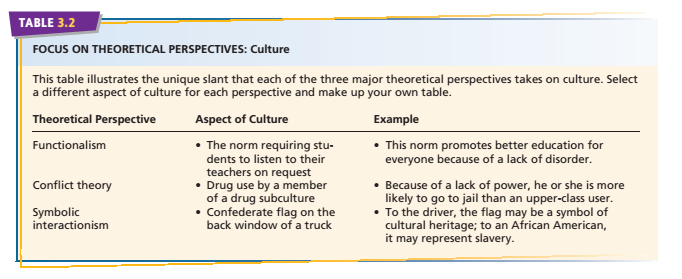 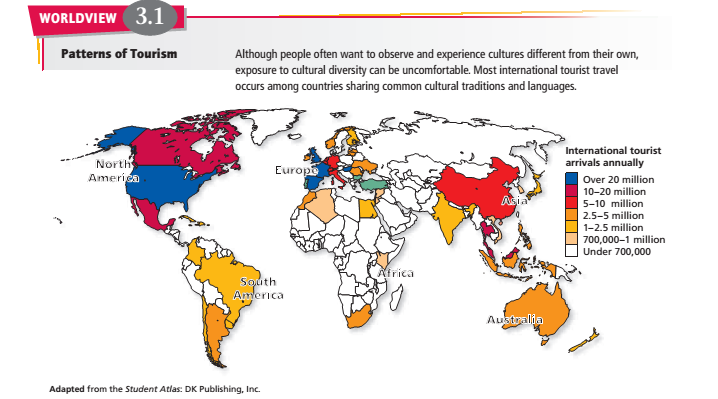 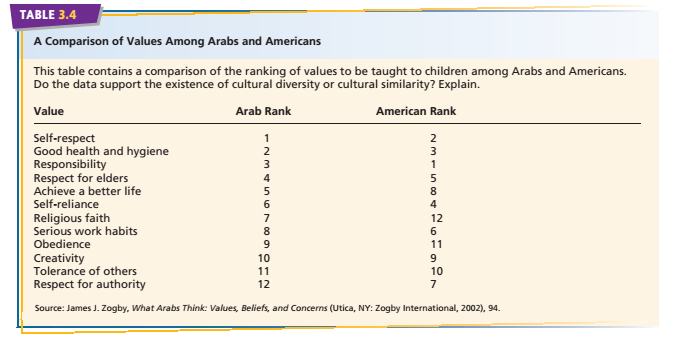 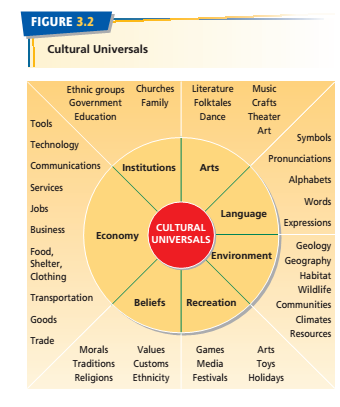 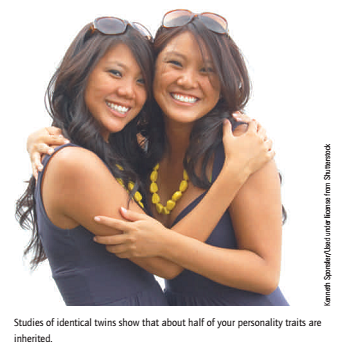